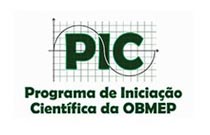 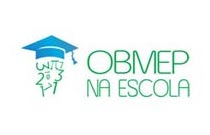 Geometria –  Construções geométricas elementares
RODOLFO SOARES TEIXEIRA
OBMEP NA ESCOLA - 2016
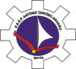 Introdução
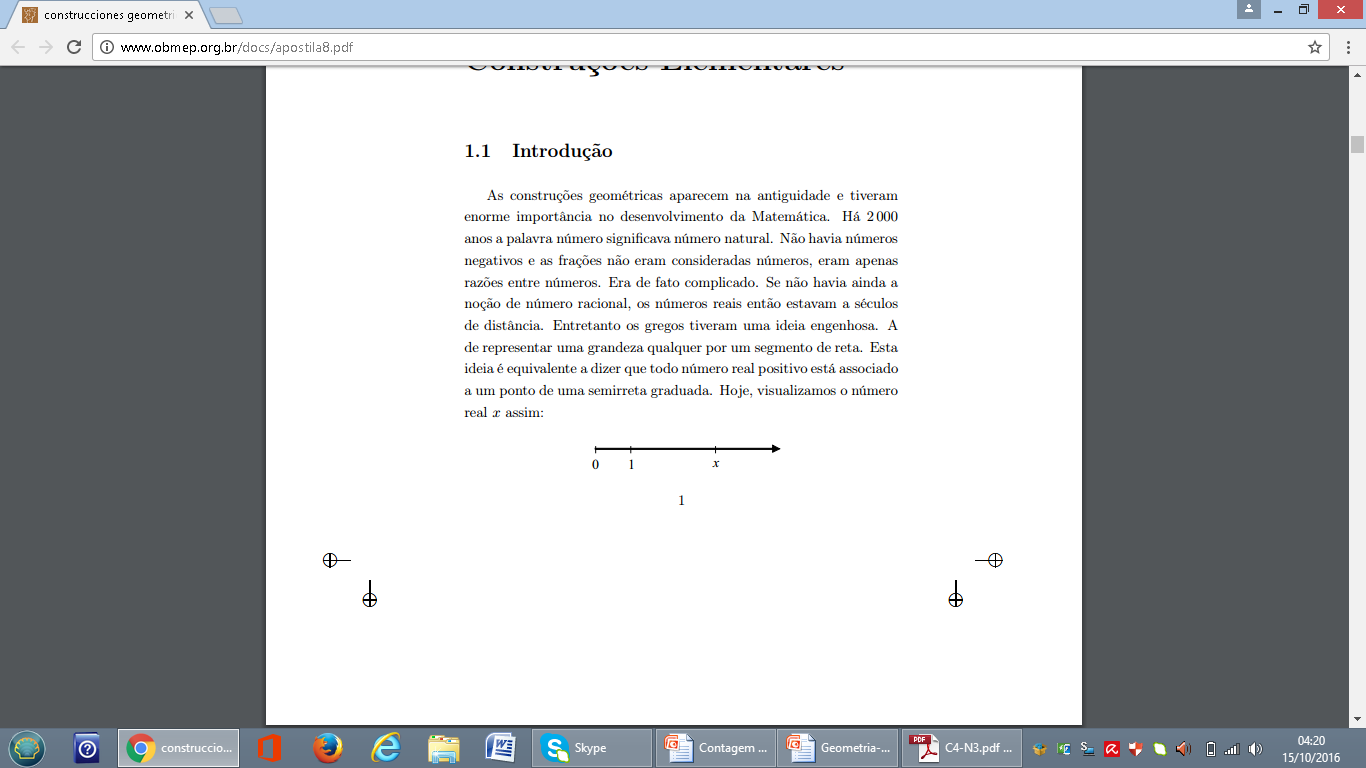 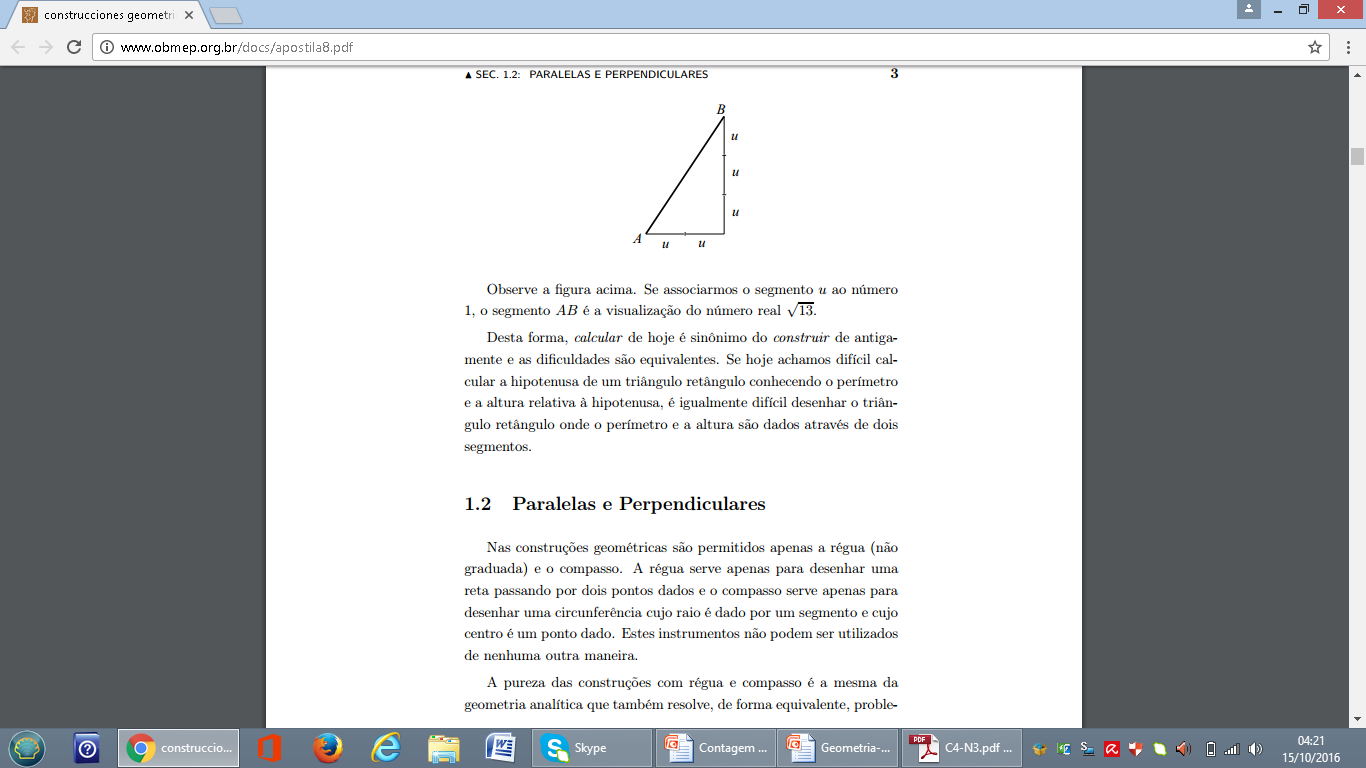 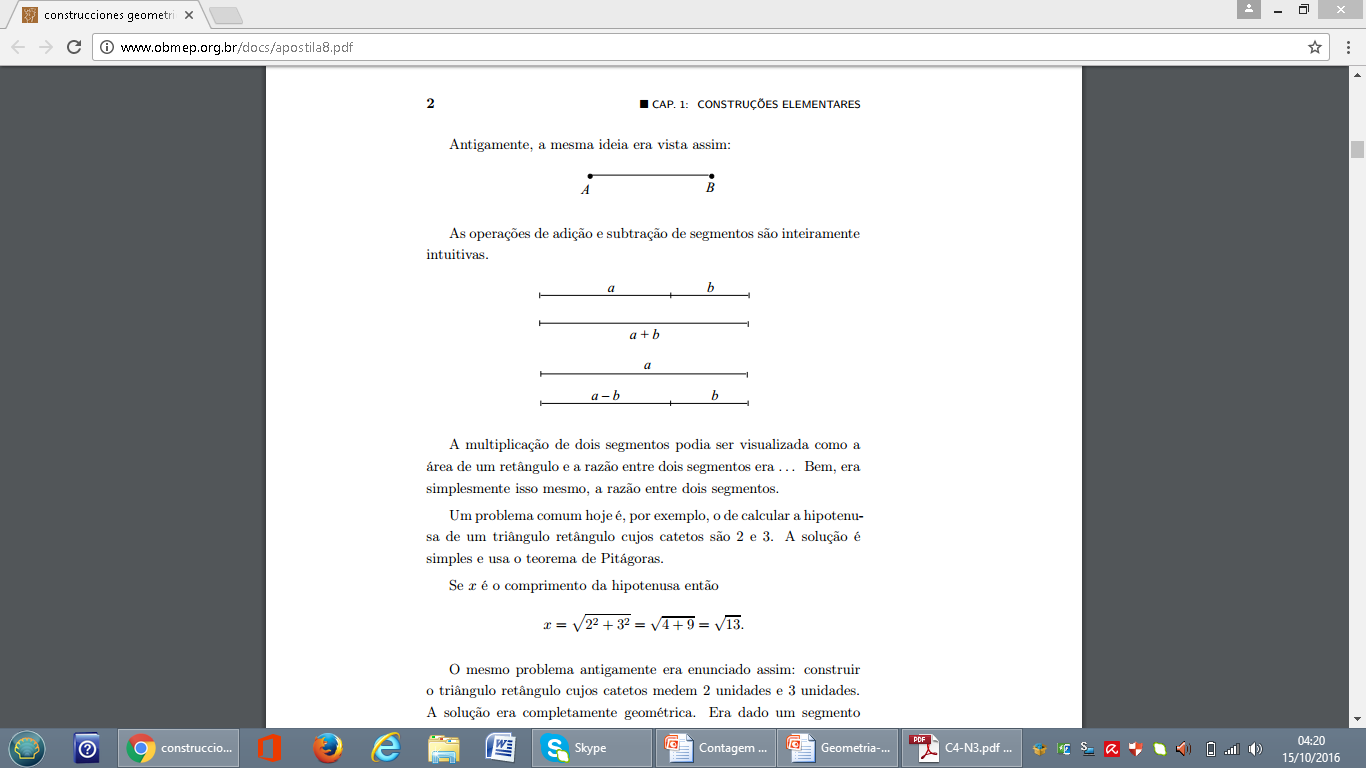 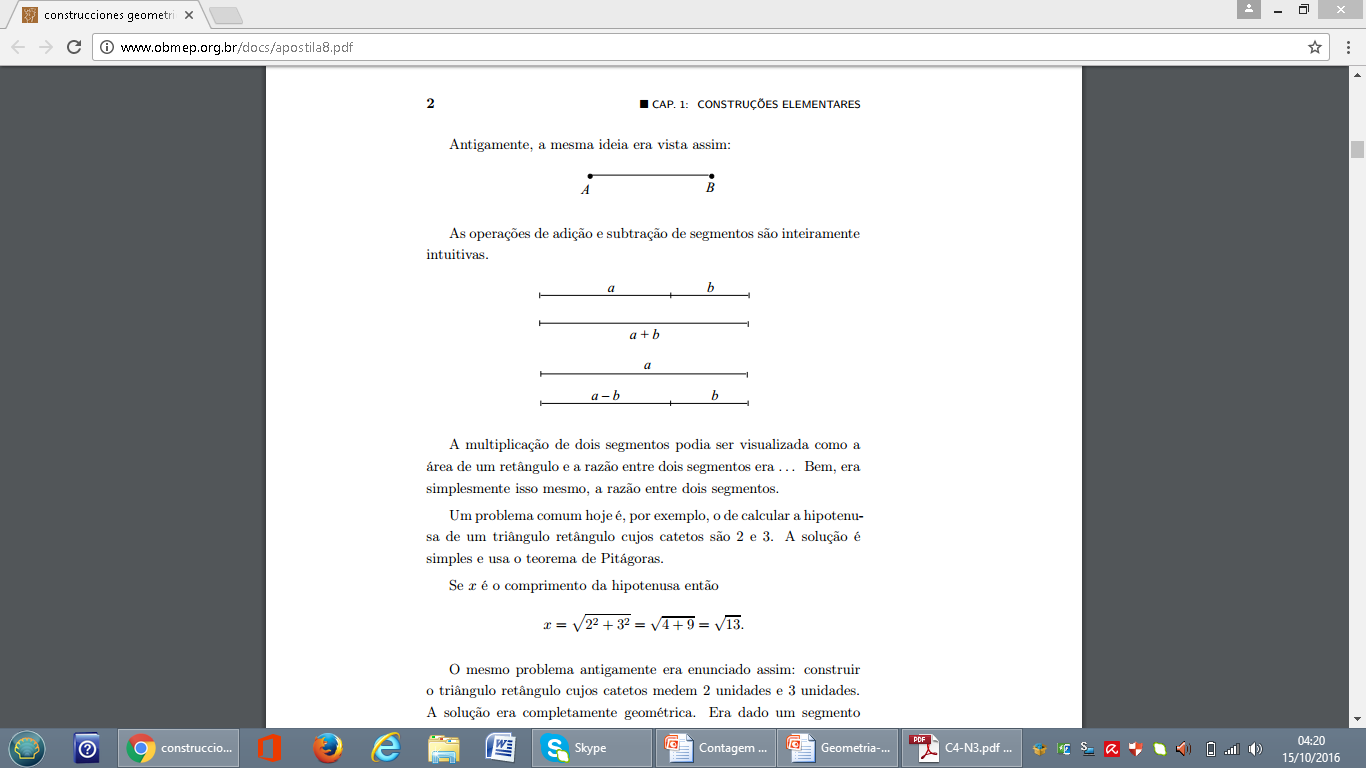 Paralelas e Perpendiculares
Nas construções geométricas são permitidos apenas a régua (não graduada) e o compasso.
Para começar a desenhar, há dois problemas básicos que precisamos aprender.
Traçar por um ponto dado uma reta perpendicular a uma reta dada. 
 Traçar por um ponto dado uma reta paralela a uma reta dada.
Soluções
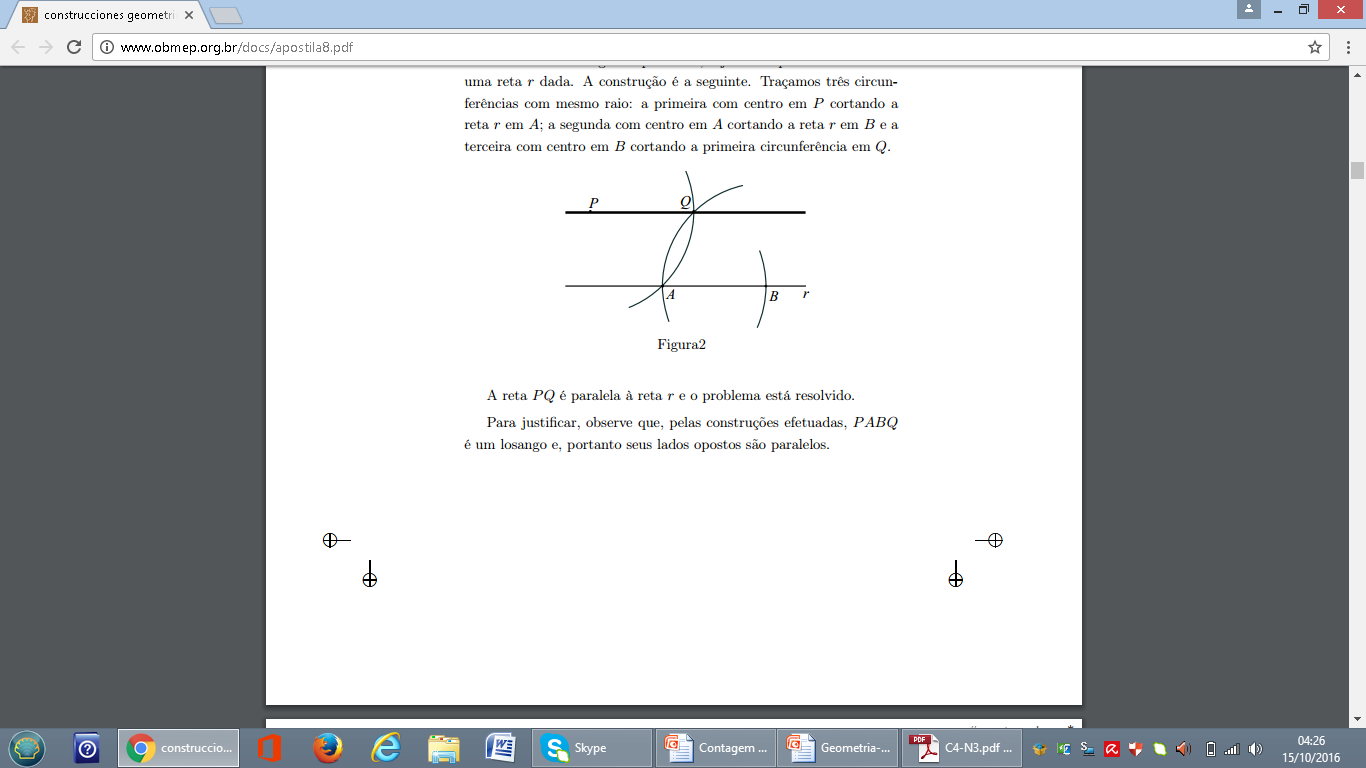 Problema 1
Com a régua e o compasso, resolva o problema seguinte.
Dado um segmento AB construa o triângulo equilátero ABC e sua altura CM.
 Tornando as Construções mais Práticas
   Para tornar as construções mais práticas vamos permitir a utilização dos primeiros instrumentos impuros: os esquadros. Eles são construídos para facilitar e agilizar o traçado das construções de paralelas e perpendiculares. Eles são de dois tipos: um deles com ângulos de 90º , 45º , 45º e outro com ângulos de 90º , 60º , 30º .
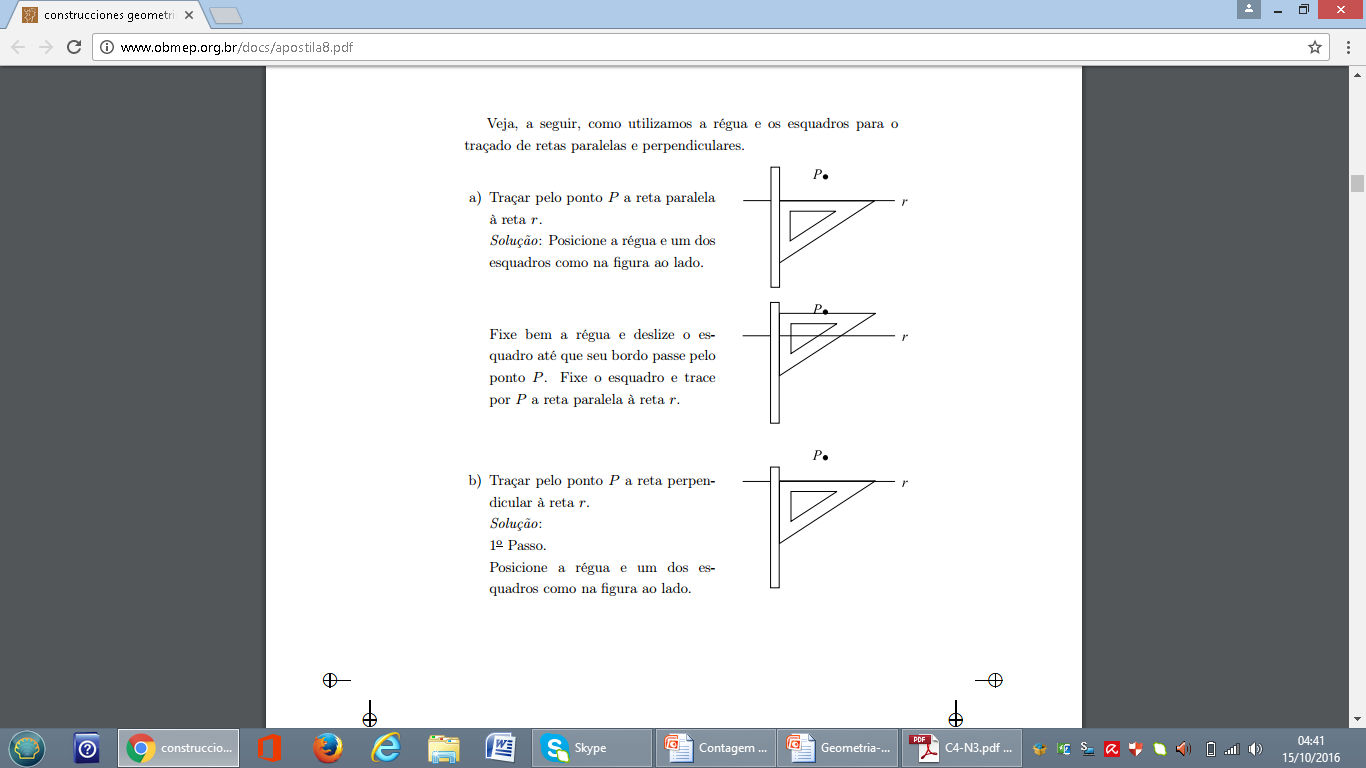 Veja, a seguir, como utilizamos a régua e os esquadros para o traçado de retas paralelas e perpendiculares. 
 a) Traçar pelo ponto P a reta paralela à reta r;
 b) Traçar pelo ponto P a reta perpendicular à reta r.
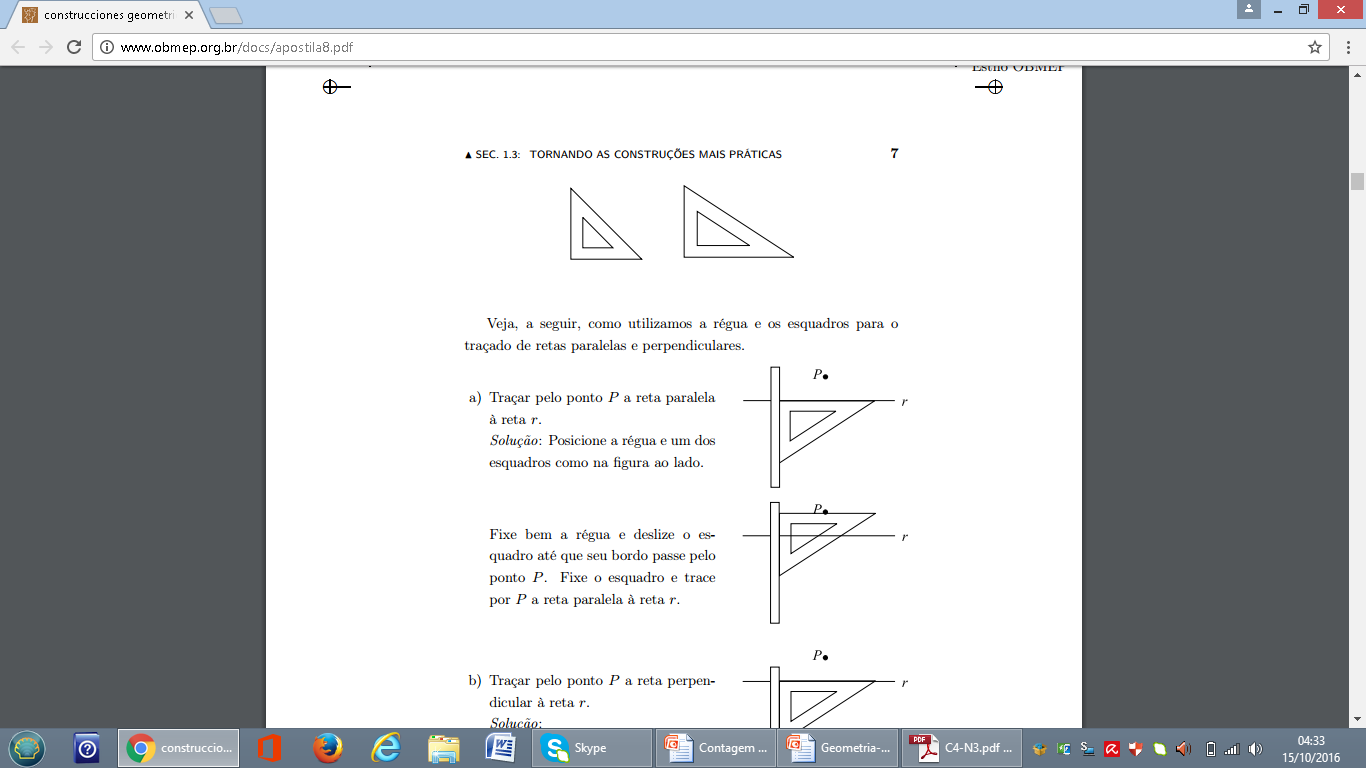 Problemas
Problema 2. Dado o segmento AB, construa o quadrado ABCD. 
                                     A ______________B
 Problema 3. Construir o triângulo ABC sendo dados os três lados:
     ______________             ___________               ______________
                a                                     b                                        c
 Problema 4. Dado o ângulo α, e a semirreta OX construir 
o ângulo XOY = α.
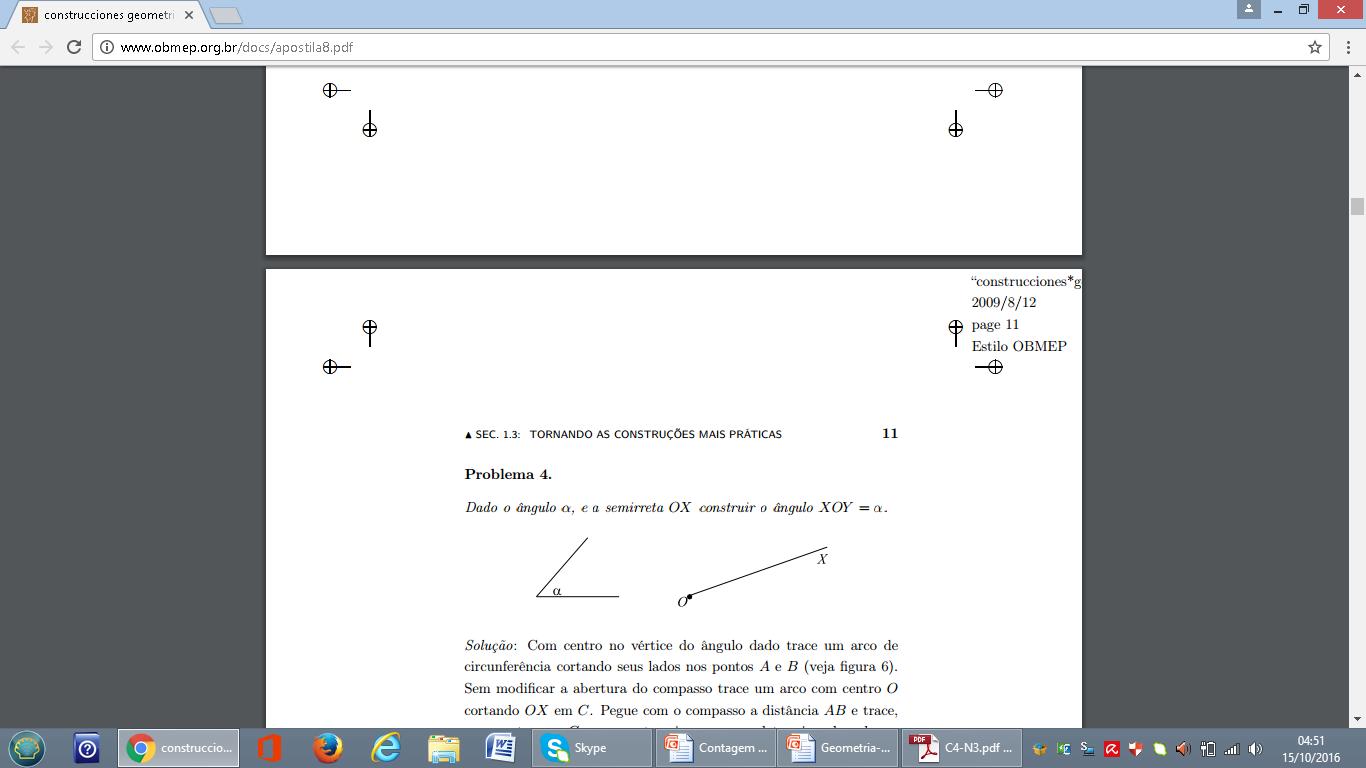 Problema 5. Construir o triângulo ABC dados o lado a e os ângulos B e C:
  Problema Extra. Dividir um segmento AB em 3 partes iguais.
 Obs.: Assista ao Módulo – Construções Geométricas com Régua e Compasso – Tópicos Adicionais no Portal da Matemática.
 Sol.1:                        Sol.3:                               Sol.4:
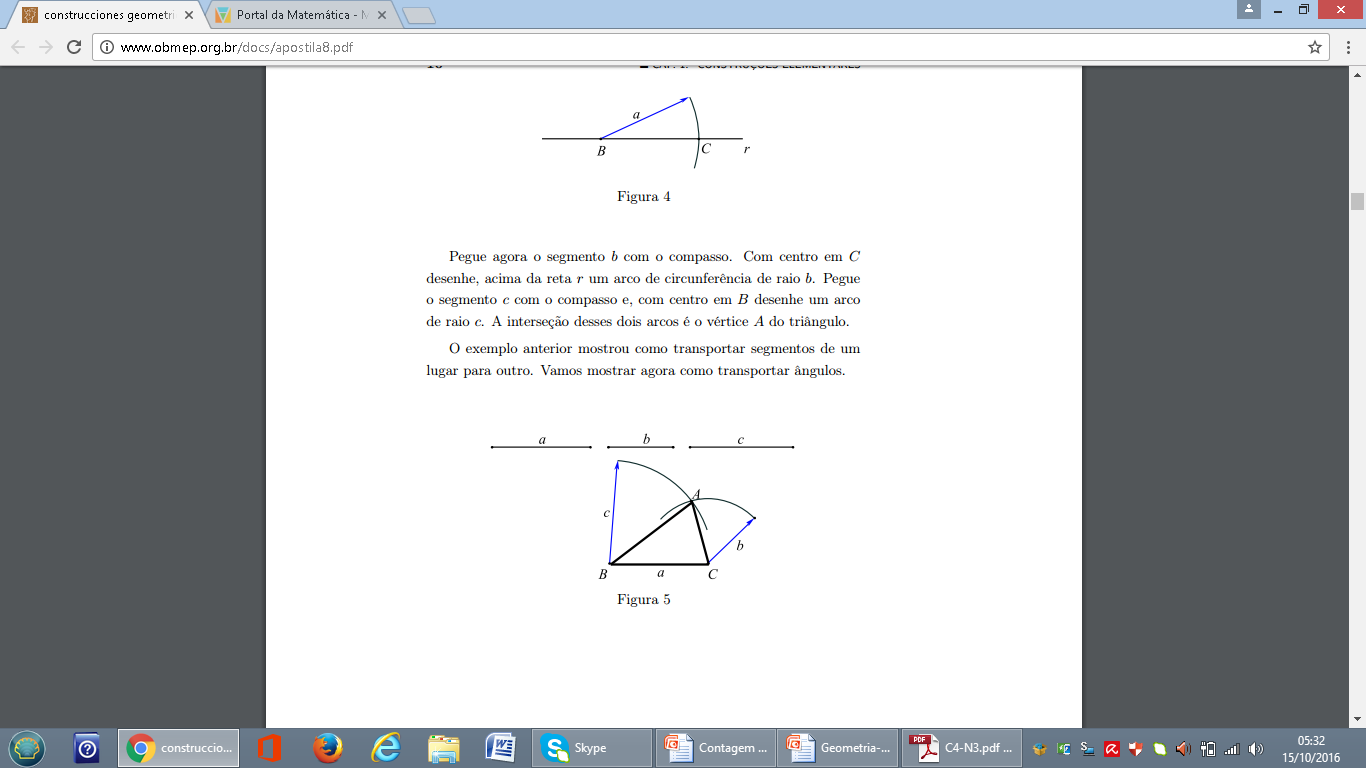 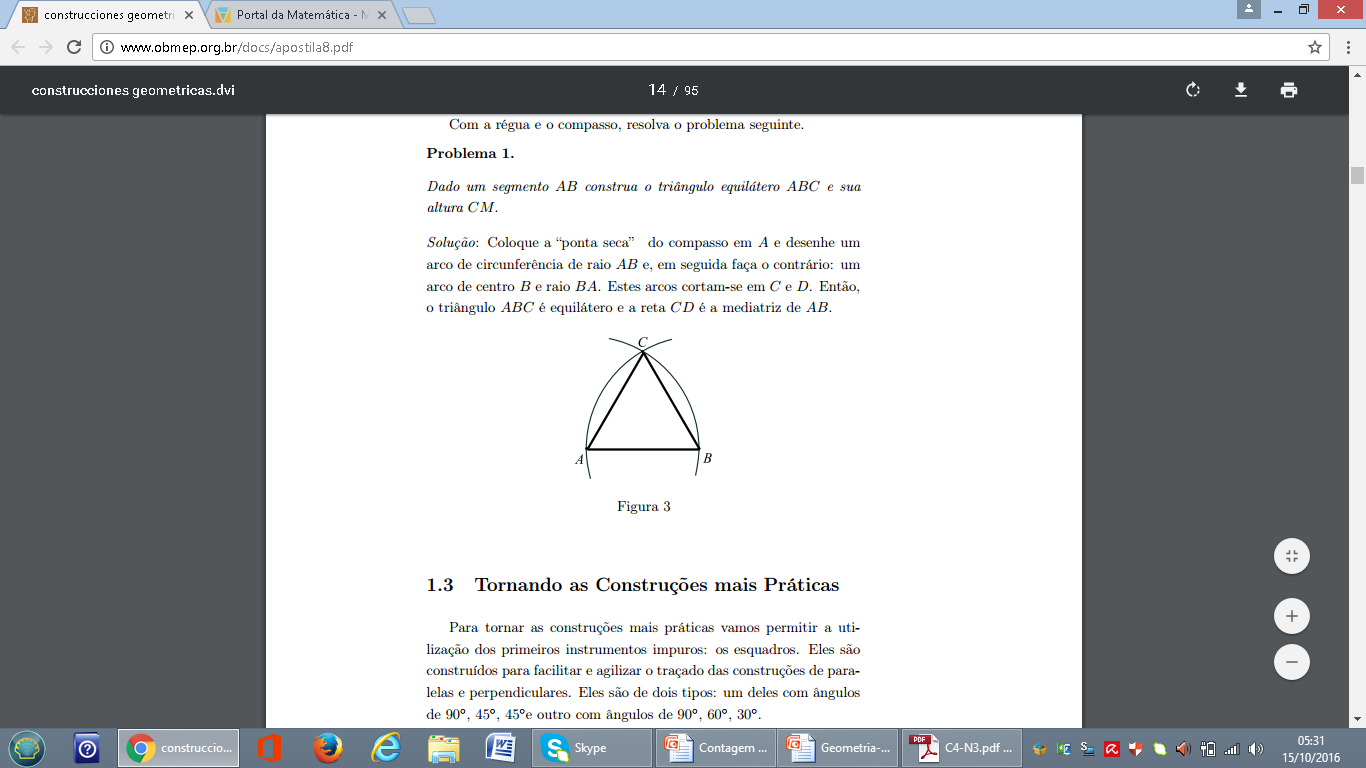 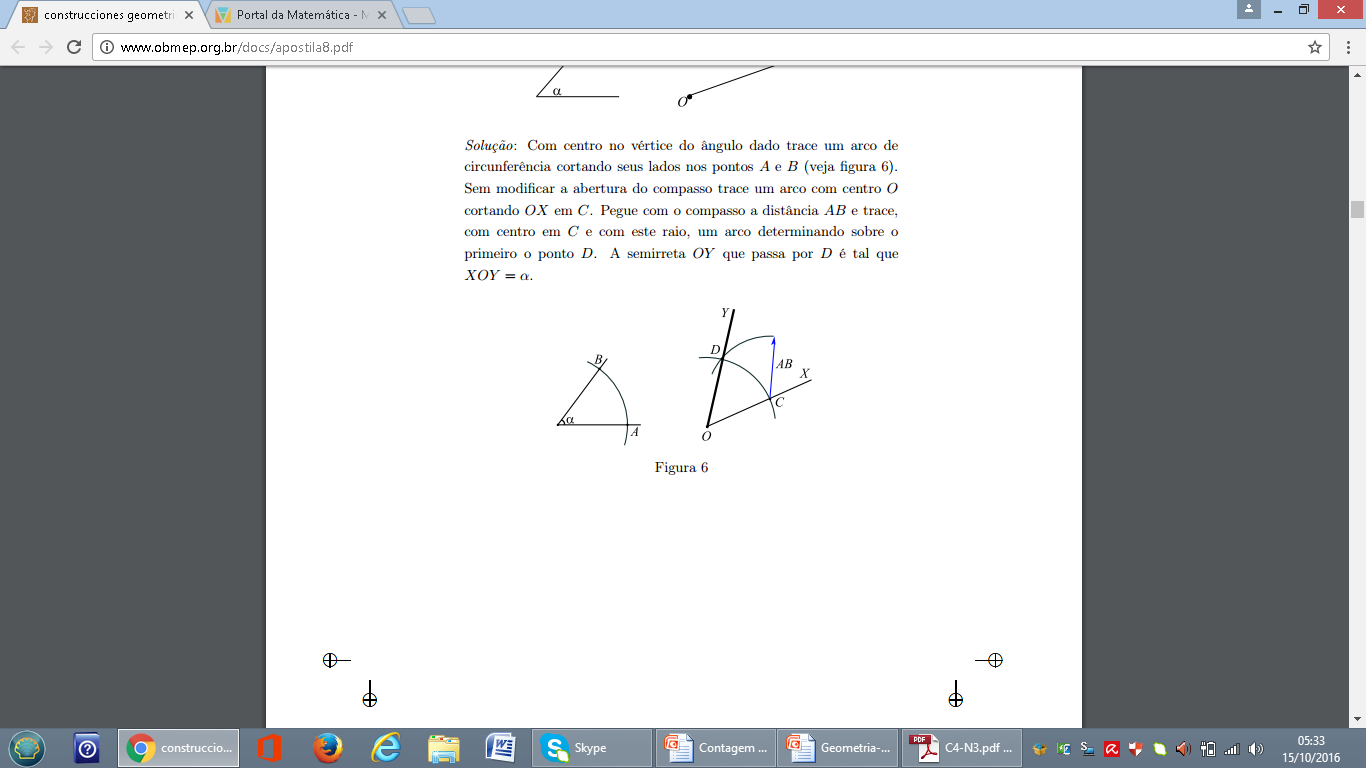 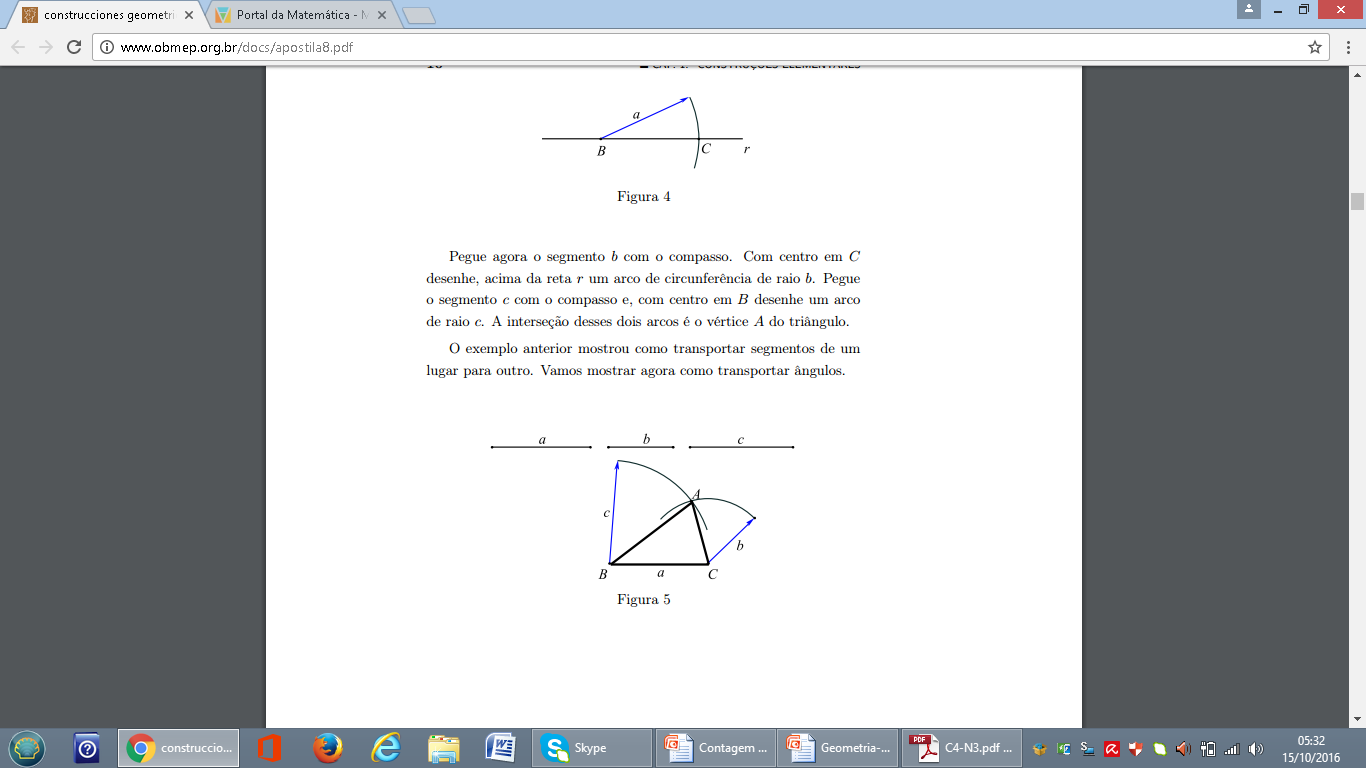 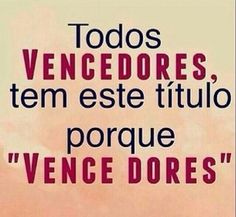 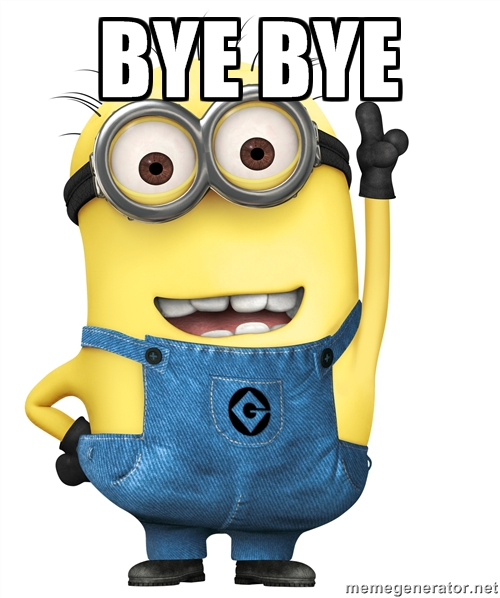